Working with your team
Review
Agenda
Mission statement
Goals
Roles and responsibilities
Meeting ground rules
Decision making
Effective teamwork
Mutual accountability
Reflection
Conflicts
Outcomes
Observations
Mission
[Speaker Notes: What is the work we were brought together to do?
Why can this work best be done as a team?
What will be different as a result of our working together?
What will our work create for our organization, our team and ourselves?
For project teams: What will a successful outcome look like for our team? How will we know we've completed our task?
For standing teams: How will we measure our success in an on-going way?]
Goals
Roles and responsibilities
[Speaker Notes: Job descriptions-
Heading information. This should include job title, pay grade or range, reporting relationship (by position, not individual), hours or shifts, and the likelihood of overtime or weekend work.
Summary objective of the job. List the general responsibilities and descriptions of key tasks and their purpose, relationships with customers, coworkers, and others, and the results expected of incumbent employees.
Qualifications. State the education, experience, training, and technical skills necessary for entry into this job.
Special demands. This should include any extraordinary conditions applicable to the job (for example, heavy lifting, exposure to temperature extremes, prolonged standing, or travel).
Job duties and responsibilities. Only two features of job responsibility are important: identifying tasks that comprise about 90 to 95 percent of the work done and listing tasks in order of the time consumed (or, sometimes, in order of importance).
The first task listed should be the most important or time-consuming one, and so on.
Employers can cover 90 to 95 percent or more of most tasks and responsibilities in a few statements.
It’s more important to list what must be performed and accomplished than how, if there is more than one way to do it. Being too specific on how to accomplish a duty could lead to ADA issues when an employee asks for an accommodation.

Milestones 
progress markers (flags) but, by definition, are independent of time (have zero durations) therefore no work or consumption of resources is associated with them.
Timelines-
a sequence of related events arranged in chronological order and displayed along a line (usually drawn left to right or top to bottom)
Deadlines
 date or time when a defined task must be finished.]
Ground rules for meetings
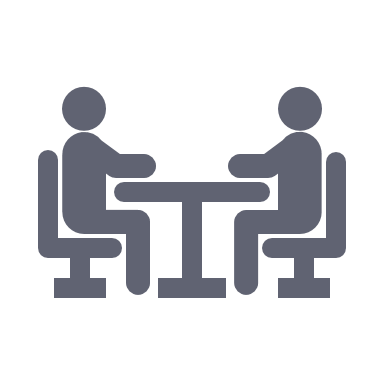 How you communicate DURING team meetings (Are interruptions OK? Should the Facilitator call on you before you speak? What about side conversations?)
How you communicate BETWEEN team meetings (How quickly should you respond to emails? Are there suggested length limits on emails or memos? How do you keep everyone on the team informed of your progress?)
What constitutes respectful behavior towards other team members?
Some sample ground rules include:
Be respectful of others -- don't bad-mouth team members within the team or outside the team
Share your own experiences and opinions; avoid "they say" statements
One speaker at a time
Keep discussions focused on topic at hand
Honor time limits - start and end on time
[Speaker Notes: How you communicate DURING team meetings (Are interruptions OK? Should the Facilitator call on you before you speak? What about side conversations?)
How you communicate BETWEEN team meetings (How quickly should you respond to emails? Are there suggested length limits on emails or memos? How do you keep everyone on the team informed of your progress?)
What constitutes respectful behavior towards other team members?
Some sample ground rules include:
Be respectful of others -- don't bad-mouth team members within the team or outside the team
Share your own experiences and opinions; avoid "they say" statements
One speaker at a time
Keep discussions focused on topic at hand
Honor time limits - start and end on time]
Decision Making
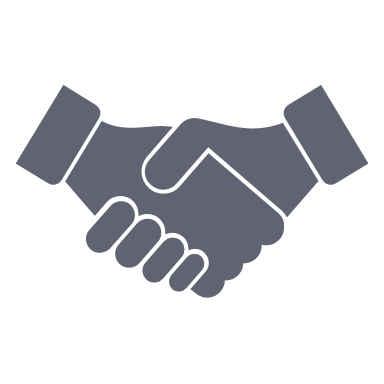 Will decisions be made by: 
Leadership
Consensus: where everyone can agree to support the final decision? 
Democracy by vote: where everyone can agree to support the final decision
Will the team leader get input but make the final decision?
[Speaker Notes: Will decisions be made by: 
Leadership
Consensus: where everyone can agree to support the final decision? 
Democracy by vote: where everyone can agree to support the final decision
Will the team leader get input but make the final decision?]
Effective Teamwork
[Speaker Notes: Using ground rules as a starting point, teams need to develop practices for open communication. Examples include:]
Mutual Accountability:
[Speaker Notes: Each member of a team is responsible for the success of the team as a whole. This is the interdependence that makes teams stronger than the sum of their parts. Working together towards specific tangible results is the best way to start creating mutual accountability. Recognize and celebrate small accomplishments and successes of individuals and milestones (large and small) for the team as a whole. By acknowledging successes, team members can develop an increasing trust in their teammates and the team as a whole.]
Reflection
[Speaker Notes: Self-evaluations can be as simple as a team discussion: "Looking at X, what things worked well and what would we like to improve next time?" or they can be deep and reflective (e.g., "How can we deal with conflict more effectively?"). Regardless of the method or tool used, the real benefit of self-evaluation comes from the team discussion about their assessments of the team.

Feedback 
Feedback is the key to assuring any team is staying on track, but more importantly that it is improving each day.   Feedback should be proactive and constant.   Many leaders are prone to wait until a problem occurs before they give feedback.
 
Feedback is simply the art of great communication.  It should be something that is part of one’s natural dialogue.  Feedback can be both formal and informal.    In fact, if it becomes too structured and stiff, it becomes difficult for the feedback to be authentic and impactful.]
Dealing with conflict
[Speaker Notes: Be aware of external factors, the environment  
• Select an appropriate location (neutral, private, etc.) 
• Use non-defensive body language –place yourself at the employee’s level 
• Use appropriate eye contact 
• Talk through your situation with a Senior Labor Relations Specialist or other leader in your organization]
Use techniques to de-escalate the immediate situation
[Speaker Notes: Use techniques to de-escalate the immediate situation 
• Give up the need to be right, there may be times where you will have to “agree to disagree” 
• Do not become defensive 
• Encourage the person to do what he or she is going to do anyway (within limits, of course) 
• Regain control by stopping the exchange 
• Establish another time to pursue if necessary, it sometimes helps to walk away from a situation and revisit it once emotions have subsided 
• Allow the other person the opportunity to save face]
Use effective communication and listening techniques
[Speaker Notes: Use effective communication and listening techniques 
• Acknowledge the other person’s feelings 
• Paraphrase the issue without inserting your own perceptions 
• Use "I" statements 
• Avoid blaming, criticizing, making demands, polarizing comments 
• Use selective agreement]
Focus on outcomes and follow through
[Speaker Notes: Focus on outcomes and follow through 
Focus on solutions 
Ask for additional information if needed 
Explore options and focus on solutions 
Look for workable, realistic options –recognize that compromise may be necessary however collaboration is always best 
Under-promise and over-deliver, but honor your agreements 
Reframe to move towards solutions 
Clarify potential consequences of actions, or lack thereof 
Take a "time-out" if necessary]
Observation
[Speaker Notes: Did you learn more about your team and how you effectively worked together?]